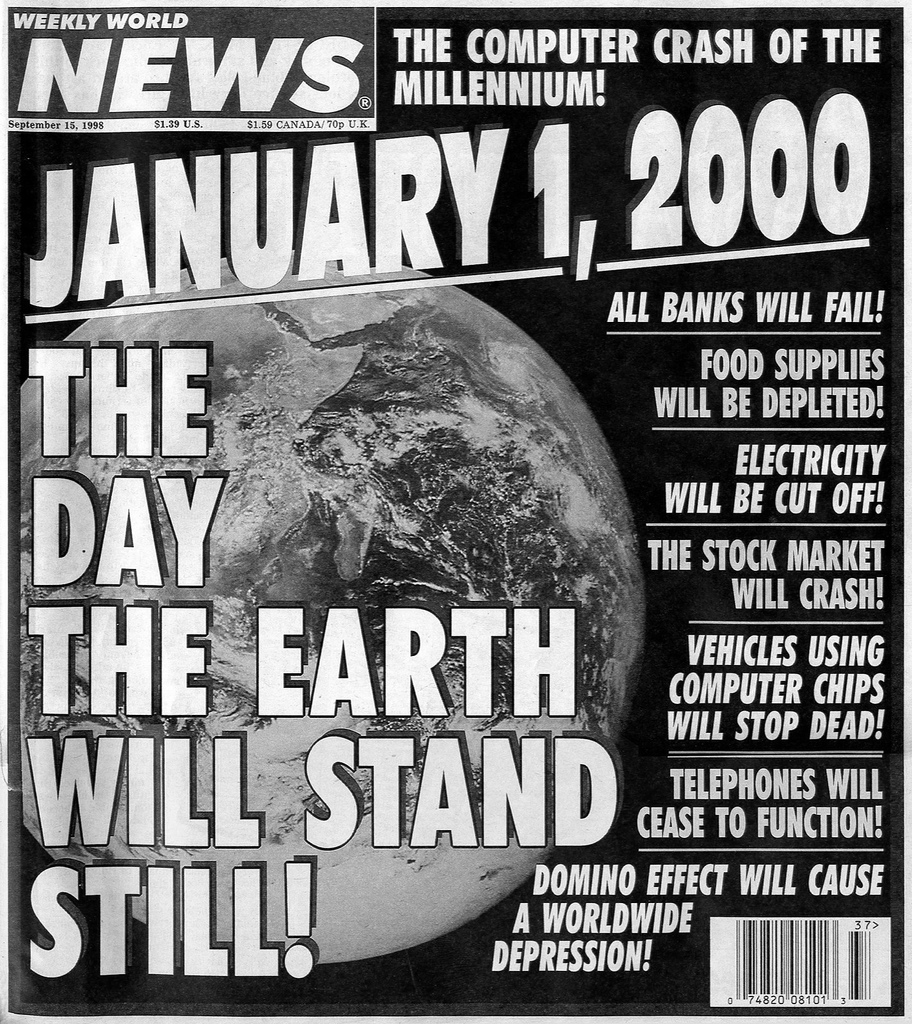 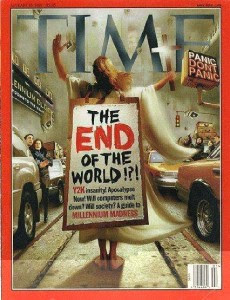 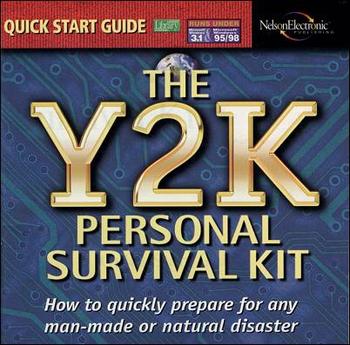 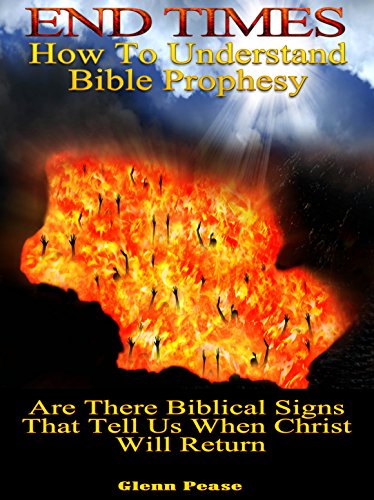 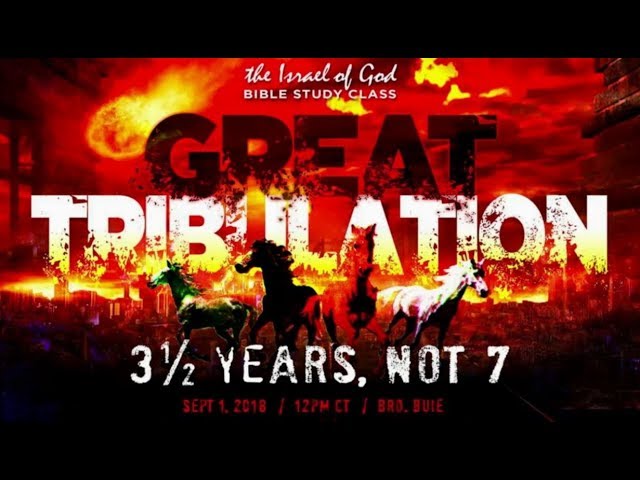 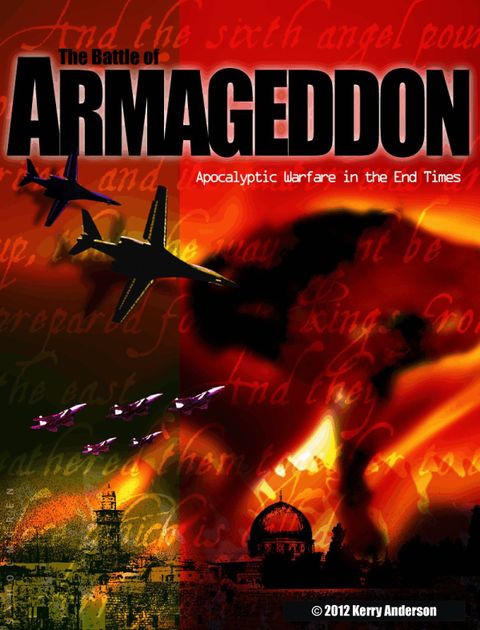 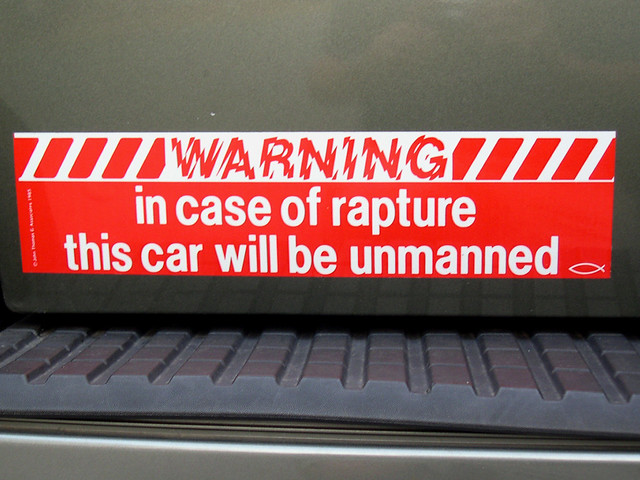 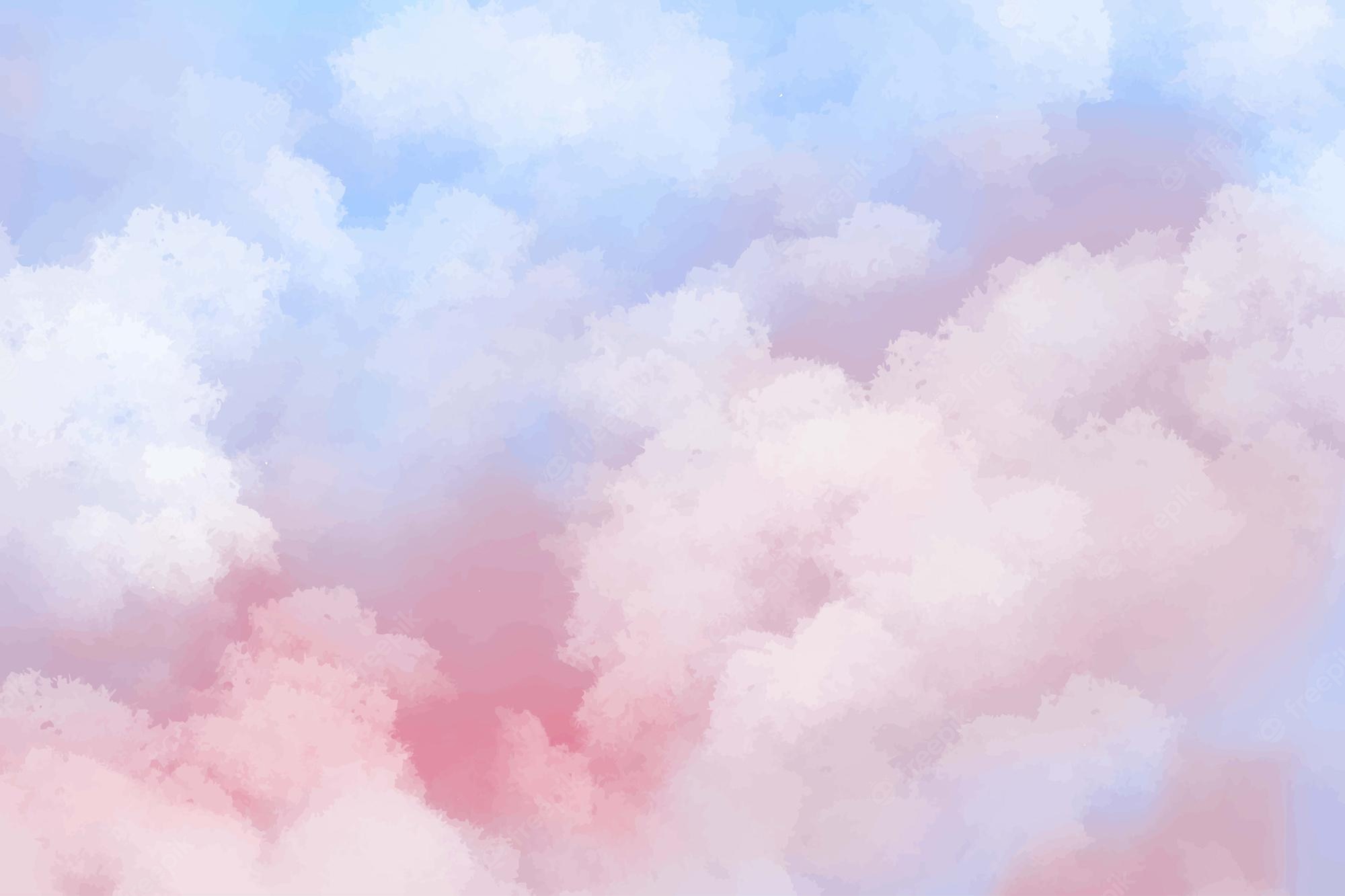 The Second Coming of Christ
1. Jesus Will Return
It will be a personal appearance (Acts 1:11).
He will descend from the clouds of heaven.
It will be seen by all men (Rev. 1:7).
It will be announced with a shout, voice of an archangel, and a trumpet (1 Thess. 4:16). 
It will come unexpectedly (1 Thess. 5:1-3).
2. The Dead Will Be Raised
1 Thessalonians 4:15-17

There will be only one resurrection for all mankind.
Acts 24:15; John 5:28-29
2. The Dead Will Be Raised
1 Corinthians 15:35-50
Incorruptible (v. 42)
Glorious and Powerful (v. 43) 
Spiritual (v. 44) 
Any further description is unknown (1 John 3:2)
3. The Living Will Be Changed
1 Corinthians 15:50-53
4. Caught Up To Meet The Lord
1 Thessalonians 4:17 

We will meet the Lord in the air, NOT on the earth. 
Jesus will never set foot on the earth again.
5. Earth Will Be Destroyed
2 Peter 3:10-13

The heavens will pass away. 
The elements will melt. 
The earth will be burned up (Mt. 24:35).
6. Final Judgment
Matthew 25:31-32; Revelation 20:11-13

Judgment will be universal.
Judged according to our works. 
Judged by the words of Christ (John 12:48).
7. Eternity Begins
Matthew 25:46

The lost will depart from Christ and be cast into Hell with the devil and his angels (Matt. 25:41). 
The saved will enter Heaven with Christ to be delivered to the Father (1 Cor. 15:24).
Jesus Will Return 
The Dead Will Be Raised
The Living Will Be Changed
Caught Up to Meet the Lord in the Air
The Earth Will Be Destroyed
The Final Judgment
Eternity Begins
When Will This Happen?
No one knows (Matt. 24:36).

We are told to “watch” and “be ready” (vs. 42-44).